ГБОУ ООШ№17 структурное подразделение «Детский сад «Центр раннего детства»
Презентация апрабационной площадки
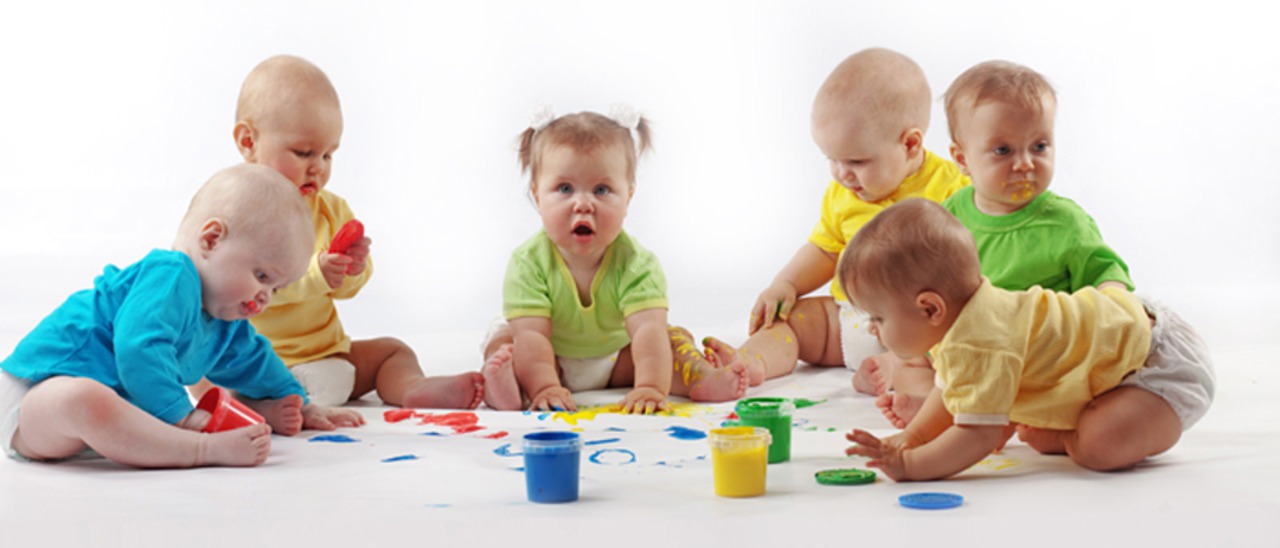 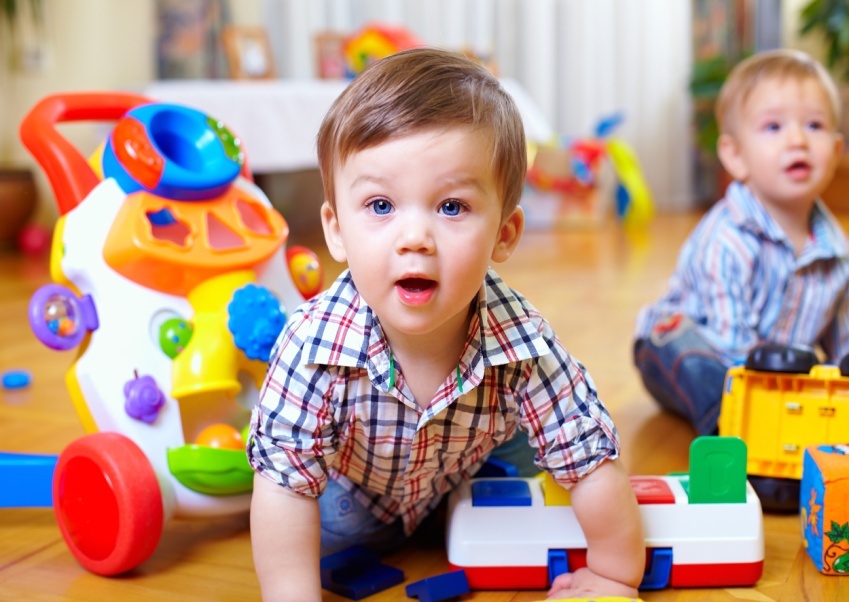 Лучше всего можно помочь детям, помогая их родителям.
Т. Харрис.
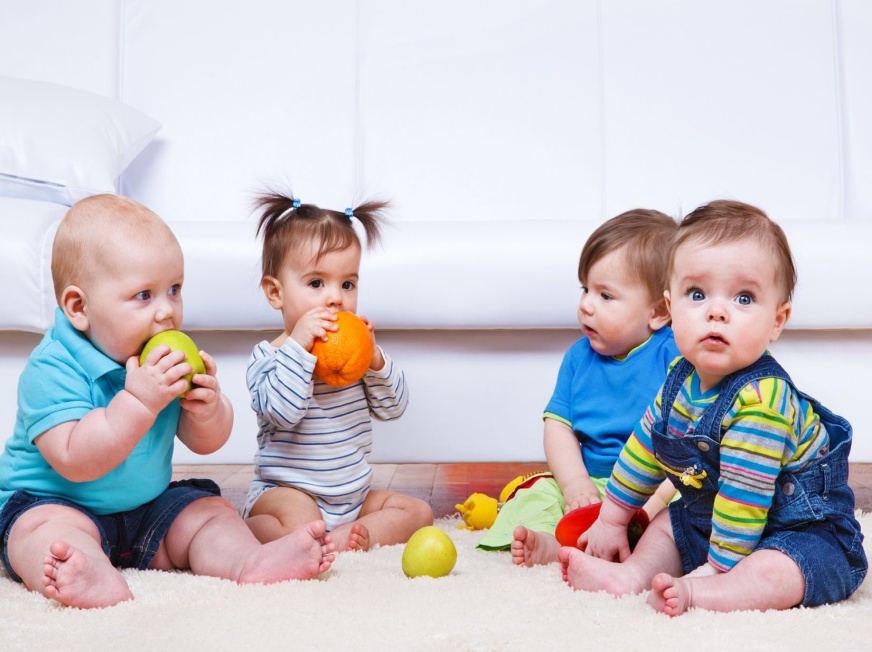 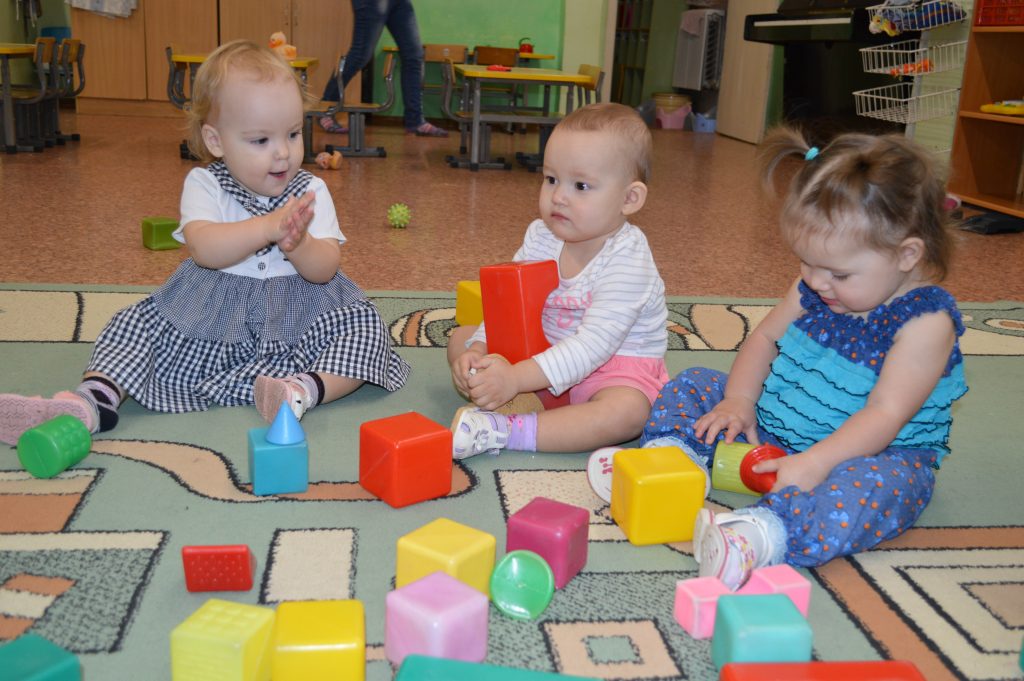 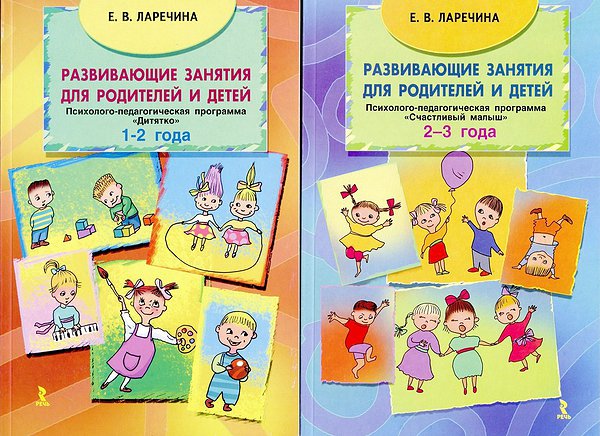 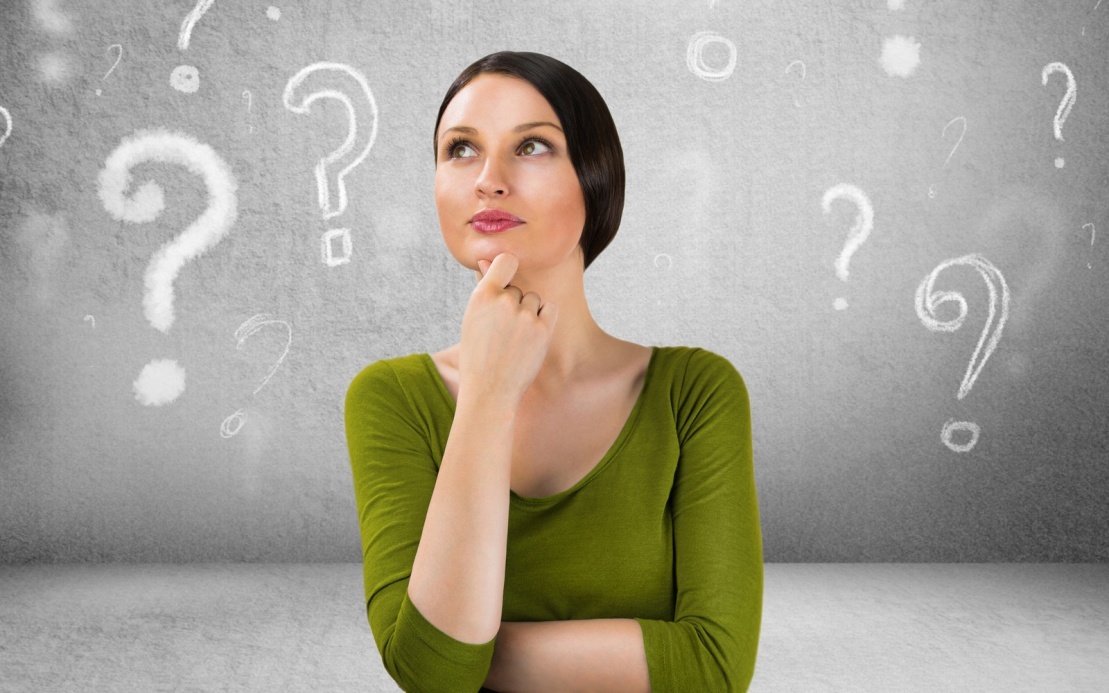 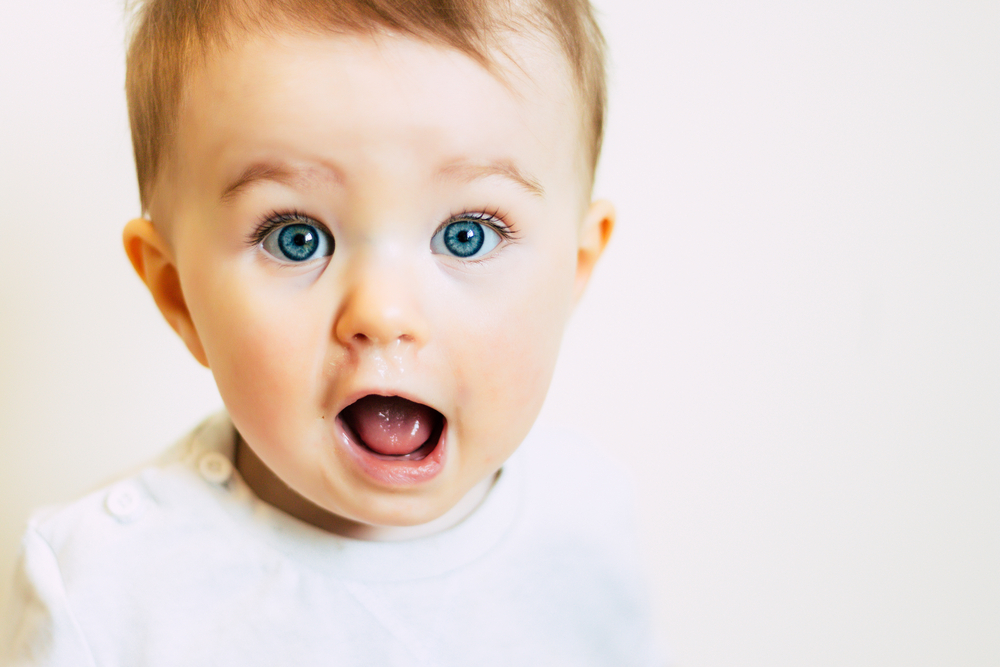 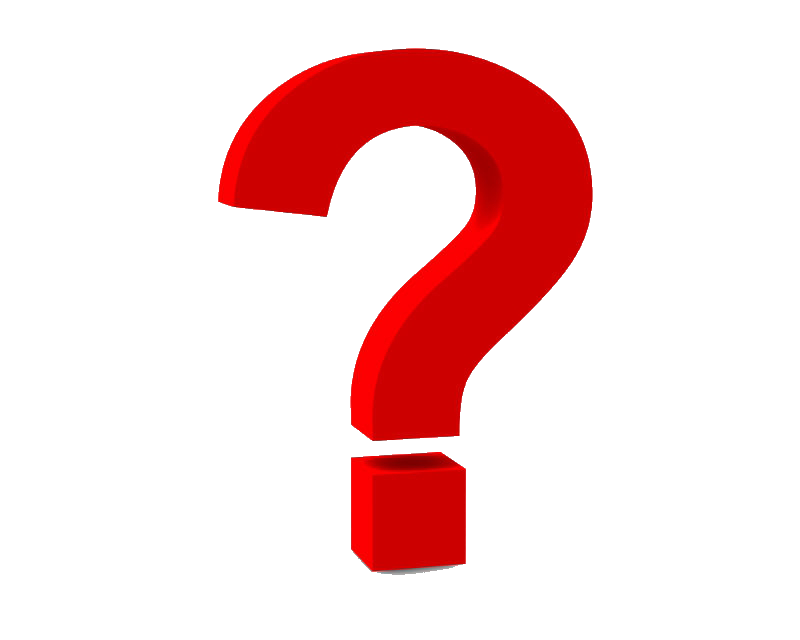 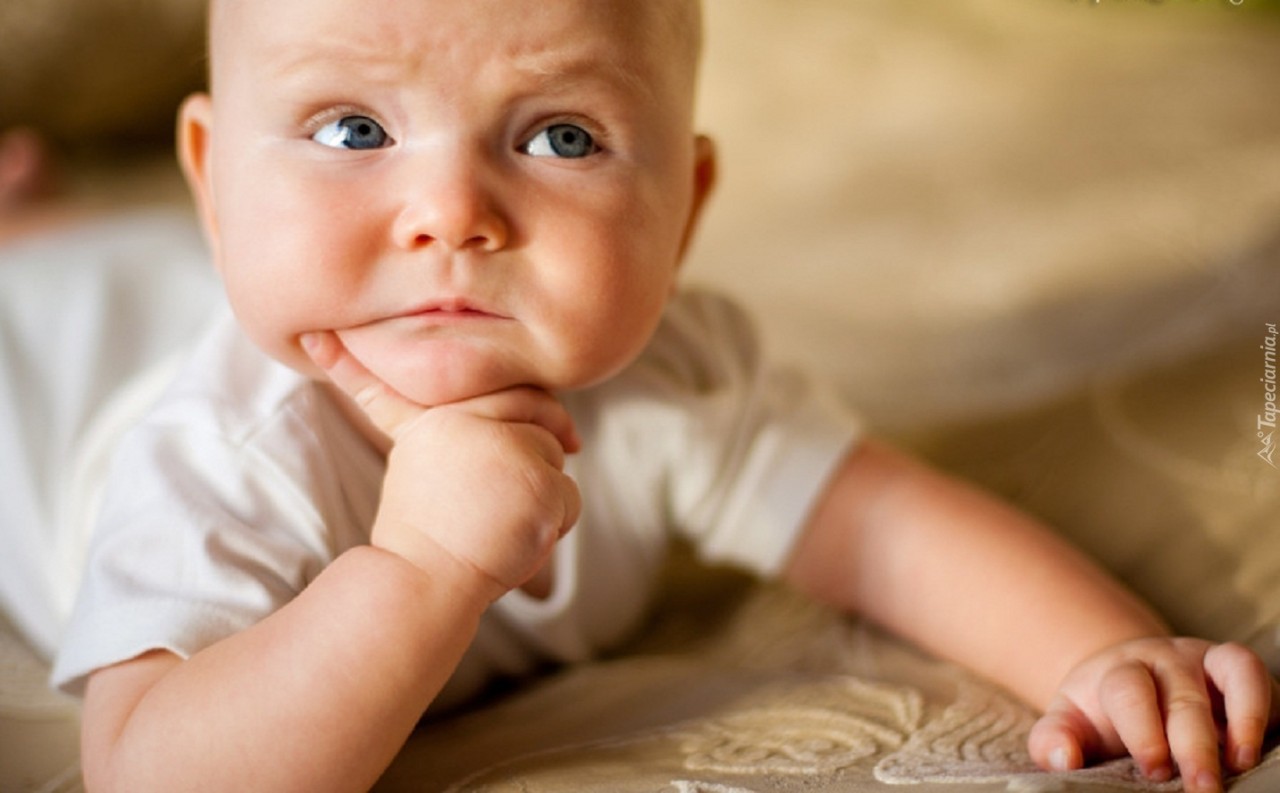 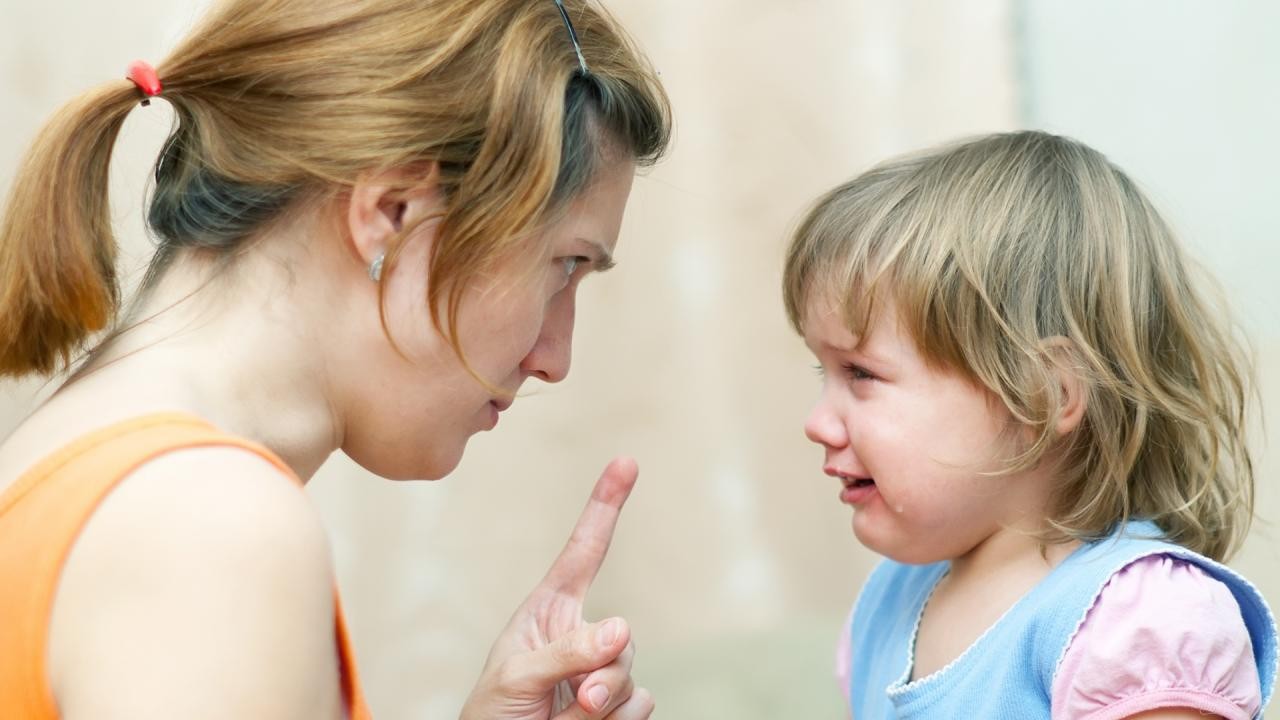 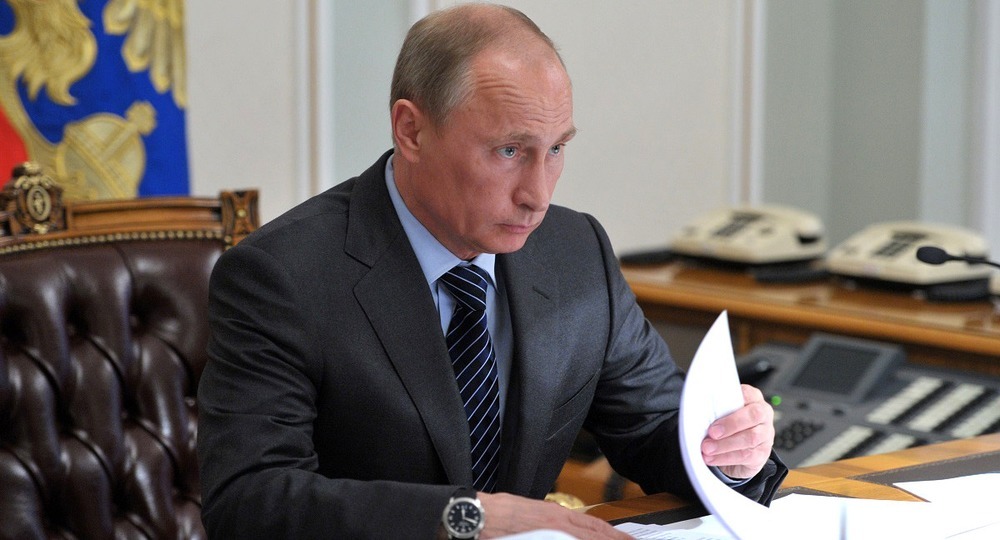 7 мая 2018 года президент Владимир Путин подписал Указ «О национальных целях и стратегических задачах развития Российской Федерации на период до 2024 года».
Цель: Разработка и апробирование модели взаимодействия ДОО с семьей в рамках повышения родительской компетентности
Просвещение родителей
Практические занятия
Консультации 
Мастер-классы
Онлайн-встречи
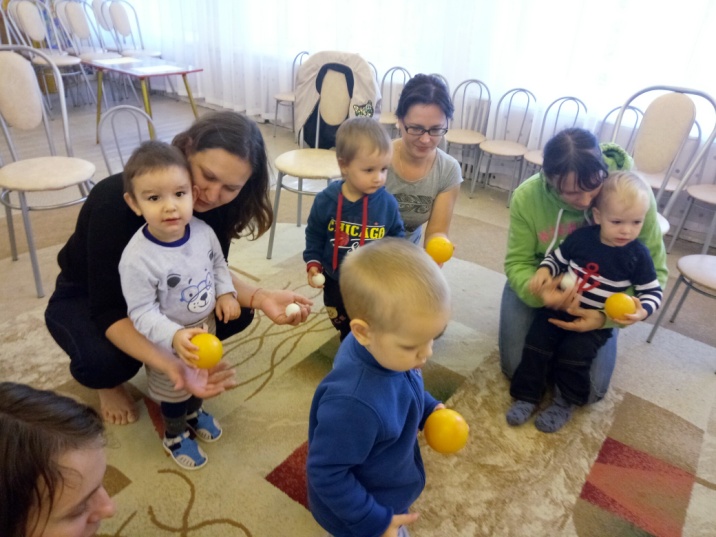 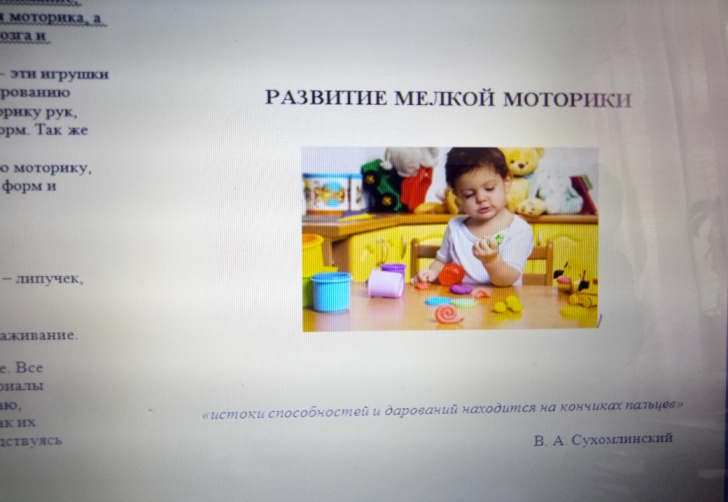 Развитие эмоциональной сферы, инициативы и самостоятельности детей
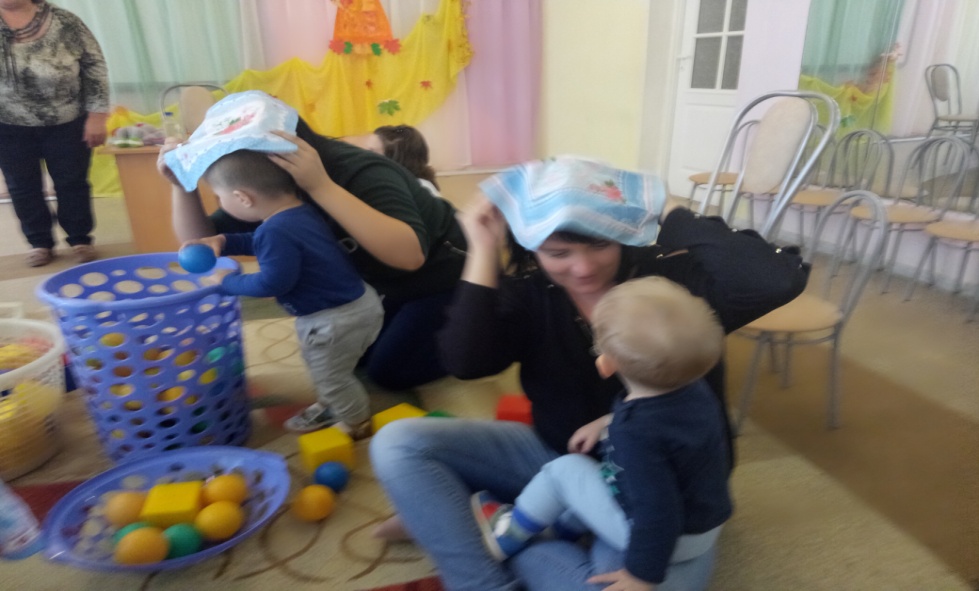 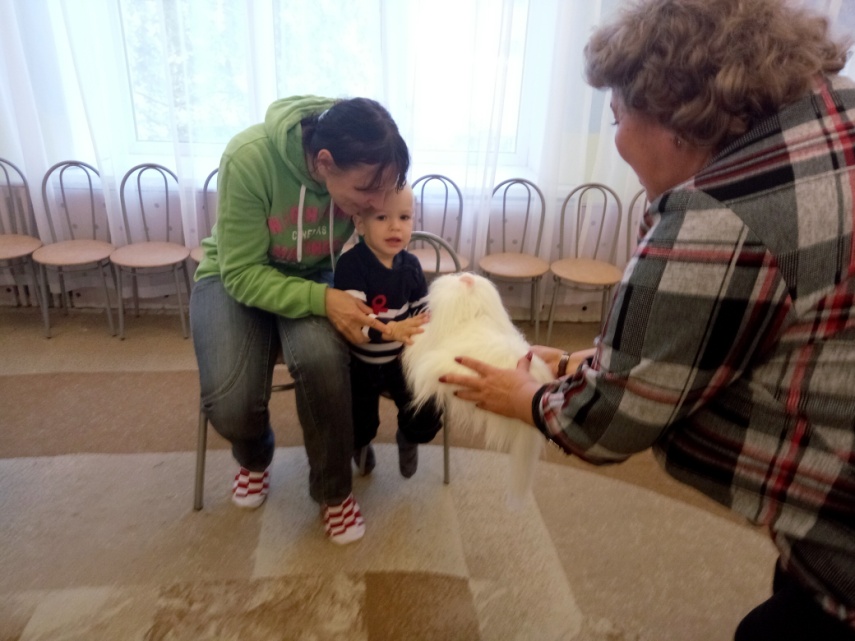 Повышение компетентности педагогов
Мастер-классы
Семинары и практикумы
Онлайн-встречи и вебинары
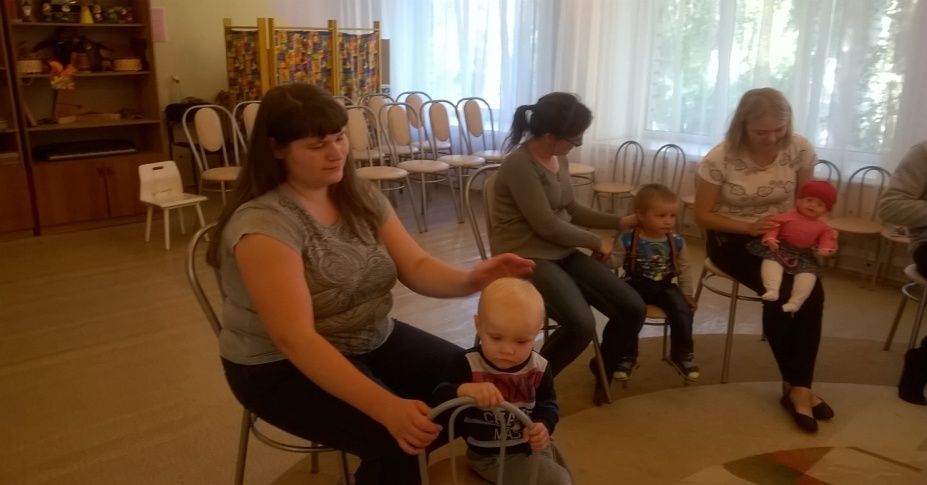